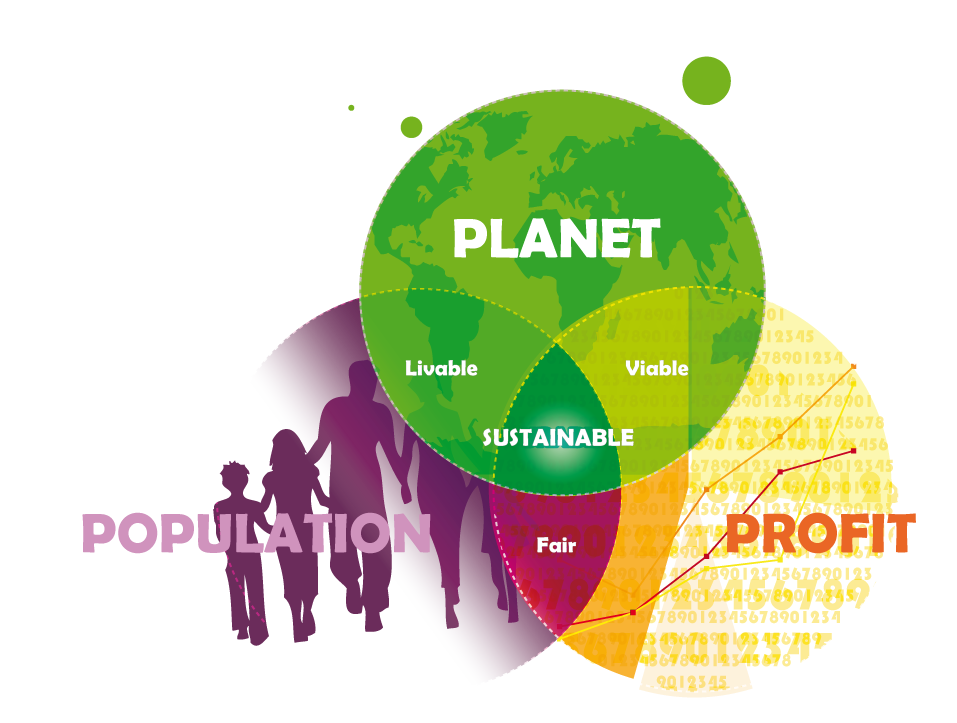 www.taxguru.in
a snapshot  OF csr spenT FOR 7334 COMPANIES IN fy 2014-15
Highlights & Lowlights
Out of 10475 eligible companies, 7334 have reported as of 31st January 2016. Out of these reporting companies only 3139 have done some expenditure on CSR.
Out of total prescribed expenditure of  11883 crores by these 3139 companies, 8803 crores have actually been spent. (74%)
CSR spent by the top 10 companies is 32% of the total CSR spend in FY 2014-15. (2783 crores)
Rest of the 3129 companies have spent ₹ 6020 crores 
39 companies have spent on CSR despite incurring losses in previous years.
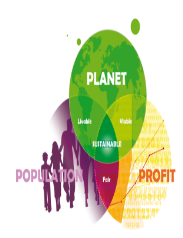 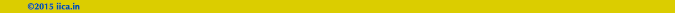 Eligible Vs Actual Spenders on CSR
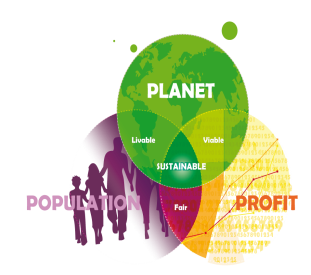 Source of Data: Director’s Report filed on MCA-21 Portal as on 31st January 2016
Disclaimer: All information, figures and statistics presented here are picked from Director’s report, no modification whatsoever have been done while compiling the data.
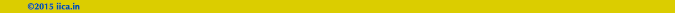 Prescribed CSR budget  vs. Spend
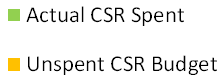 (₹ 8803 Cr.)
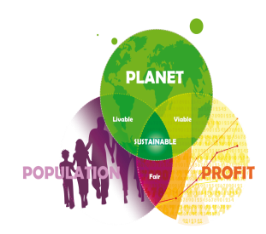 # This data pertains to only those 3139 
Companies  who have positive spent on CSR
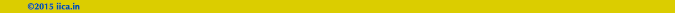 Top 10 companies by CSR spend
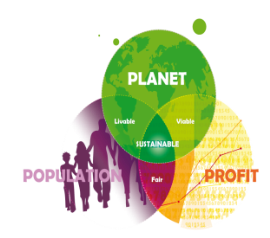 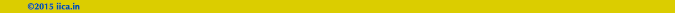 Development Sector wise break up of CSR Spend
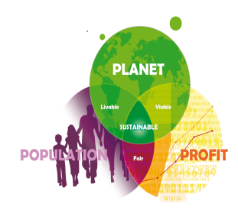 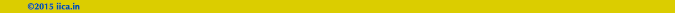 Mode of implementation
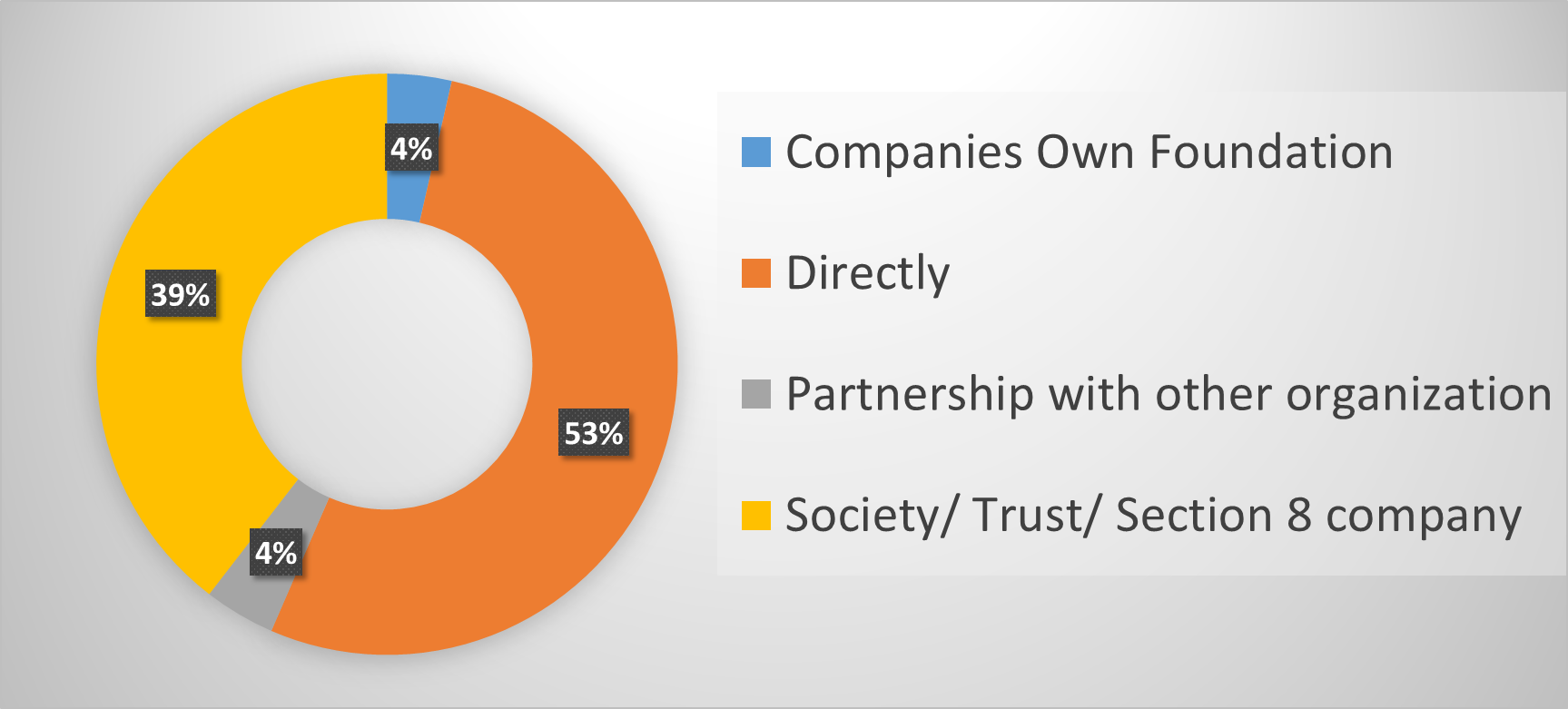 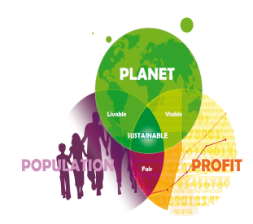 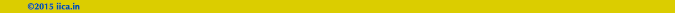 Top and Bottom 5 states
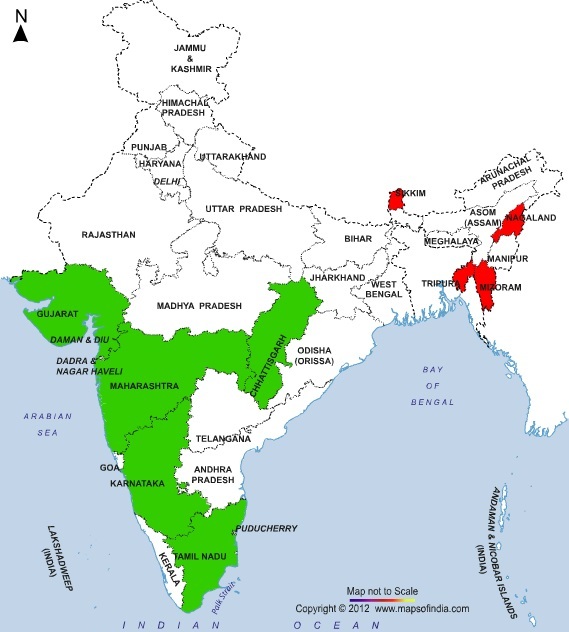 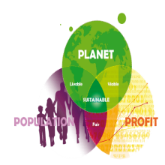 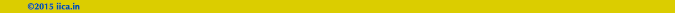 [Speaker Notes: Top & Bottom Values]
PSUs Vs Non-PSUs Performance (No. of Co.s)
PSUs Vs Non-PSUs Performance (No. of Co.s)
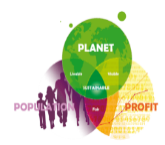 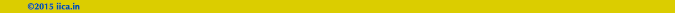 Development Sector wise spend of PSU and Non-PSU
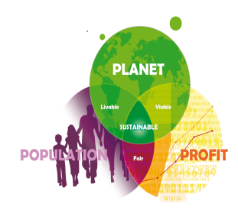 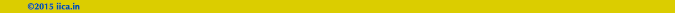 Top reasons for underspend
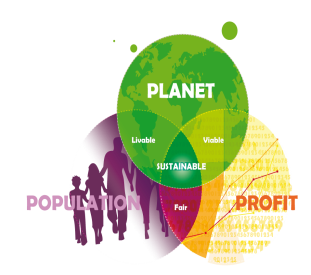 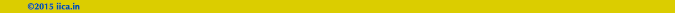 Reasons given for Zero Spend on CSR
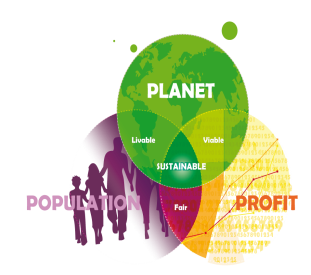 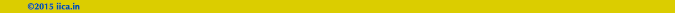 Thanks !!
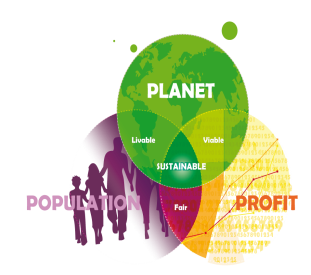 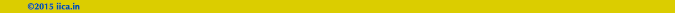